A Crash Course in Radio Astronomy and Interferometry:2. Aperture Synthesis
James Di Francesco
National Research Council of Canada
North American ALMA Regional Center – Victoria
(thanks to S. Dougherty, C. Chandler, D. Wilner & C. Brogan)
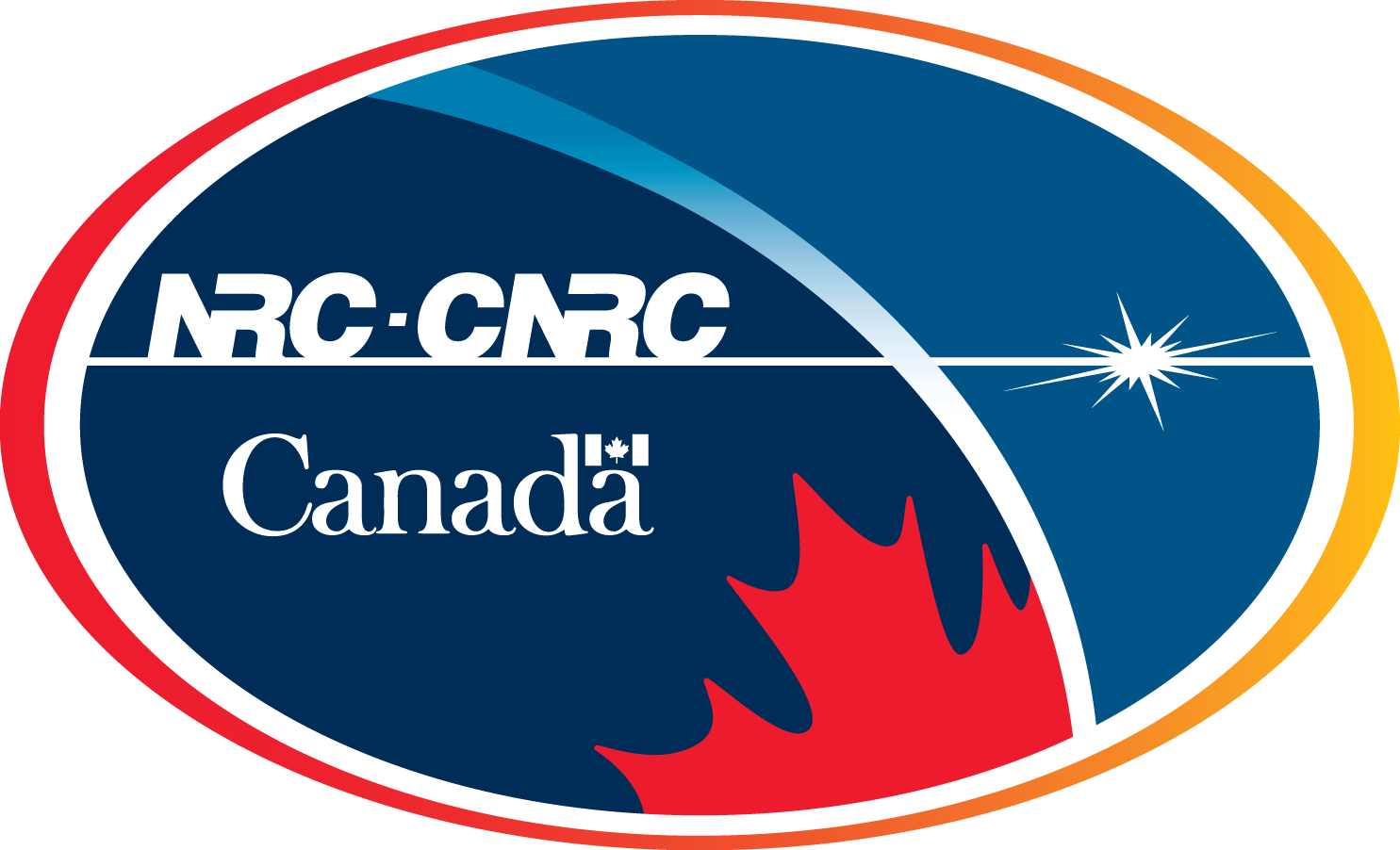 Aperture Synthesis
Output of a Filled Aperture
Signals at each point in the aperture are brought together in phase at the antenna output (the focus)
Imagine the aperture to be subdivided into N smaller elementary areas; the voltage, V(t), at the output is the sum of the contributions DVi(t) from the N individual aperture elements:
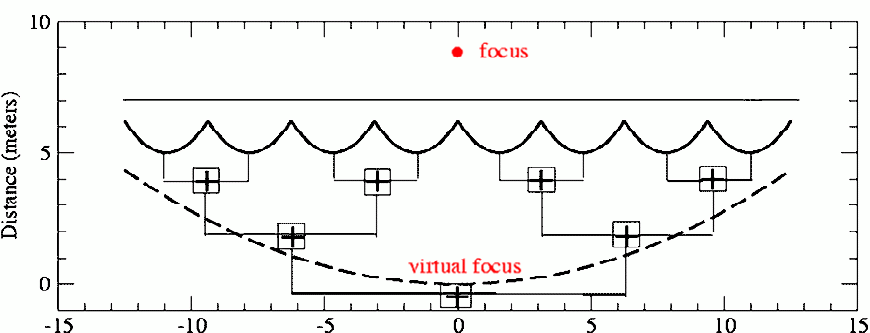 Aperture Synthesis
Aperture Synthesis: Basic Concept
The radio power measured by a receiver attached to the telescope is proportional to a running time average of the square of the output voltage:




Any measurement with the large filled-aperture telescope can be written as a sum, in which each term depends on contributions from only two of the N aperture elements
Each term áDViDVkñ can be measured with two small antennas, if we place them at locations i and k and measure the average product of their output voltages with a correlation (multiplying) receiver
Aperture Synthesis
Aperture Synthesis: Basic Concept
If the source emission is unchanging, there is no need to measure all the pairs at one time
One could imagine sequentially combining pairs of signals.  For N sub-apertures there will be N(N-1)/2 pairs to combine
Adding together all the terms effectively “synthesizes” one measurement taken with a large filled-aperture telescope
Can synthesize apertures much larger than can be constructed as a filled aperture, giving very good spatial resolution
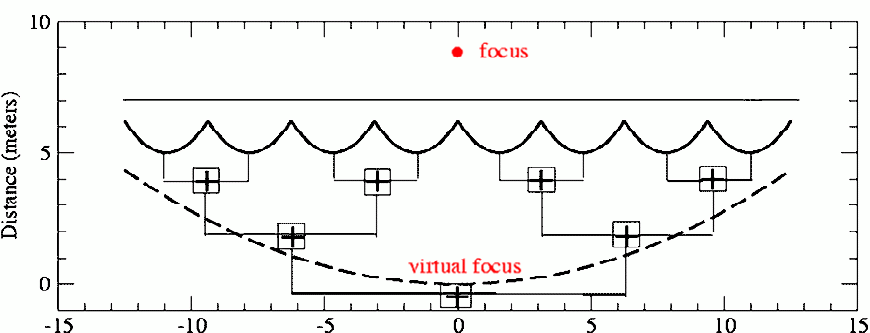 Aperture Synthesis
A Simple 2-Element Interferometer
What is the interferometer response as a function of sky position, l = sina ?
In direction s0 (a = 0) the wavefront arriving at telescope #1 has an extra path b × s0 = b sinq  to travel relative to #2

The time taken to traverse this extra path is the geometric delay, tg = b × s0/c

This delay is compensated for by inserting a signal path delay for #2 equivalent to tg
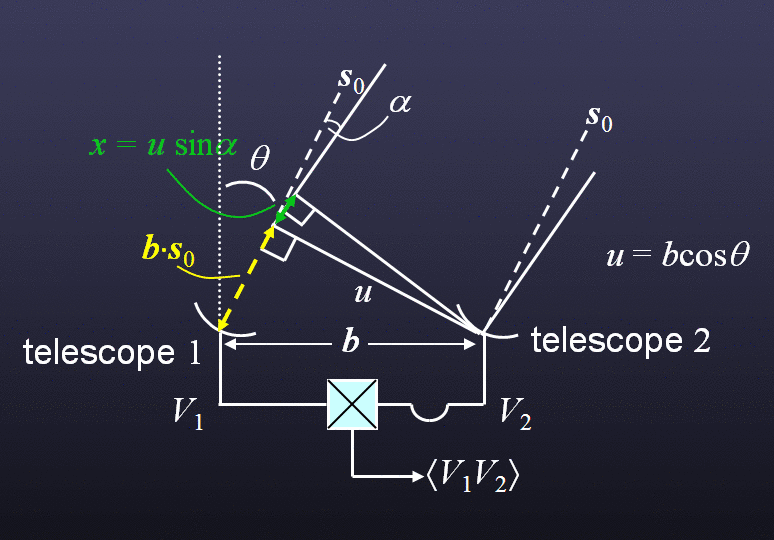 Aperture Synthesis
Response of a 2-Element Interferometer
At angle a, a wavefront has an extra path x = u sina = ul to travel
Expand to 2D by introducing b orthogonal to a, m = sinb, and v orthogonal to u, so that in this direction the extra path y = vm

Write all distances in units of wavelength, x º x/l, y º y/l, etc., so that x and y are now numbers of cycles

Extra path is now ul + vm
V2  = V1 e-2pi(ul+vm)
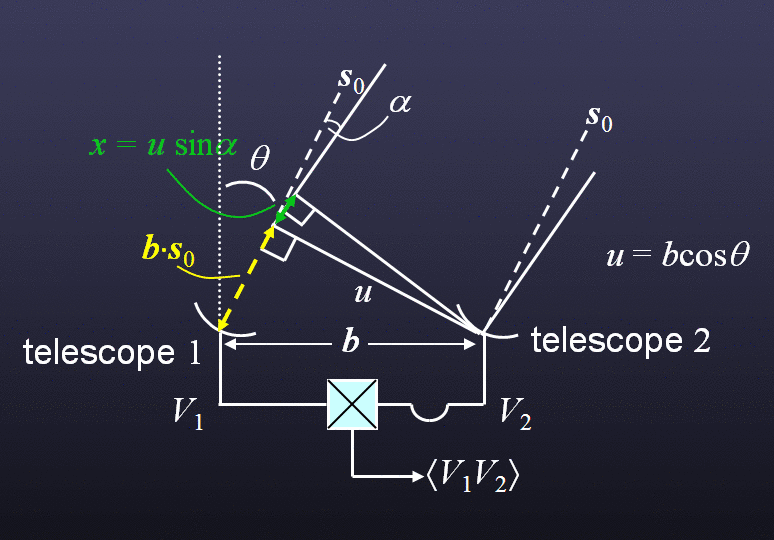 Aperture Synthesis
Correlator Output
The output from the correlator (the multiplying and time-averaging device) is:


For (l1¹l2, m1¹m2) the above average is zero (assuming mutual sky), so
Aperture Synthesis
The Complex Visibility
Thus, the interferometer measures the complex visibility, V, of a source, which is the FT of its intensity distribution on the sky:



u,v are spatial frequencies in the E-W and N-S directions, are the projected baseline lengths measured in units of wavelength, i.e., B/l
l, m are direction cosines relative to a reference position in the E-W and N-S directions
(l = 0, m = 0) is known as the phase center
the phase f contains information about the location of structure with spatial frequency u,v relative to the phase center
Aperture Synthesis
A=|V |
f
The Complex Visibility
This FT relationship is the van Cittert-Zernike theorem, upon which synthesis imaging is based
It means there is an inverse FT relationship that enables us to recover I(l,m) from V(u,v):




The correlator measures both real and imaginary parts of the visibility to give the amplitude and phase:
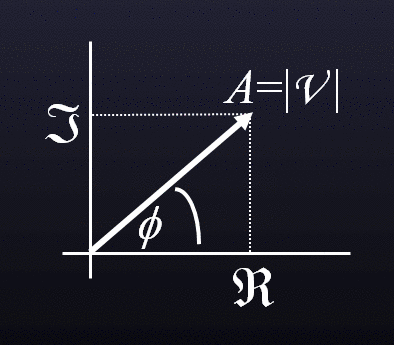 Aperture Synthesis
The Primary Beam
The elements of an interferometer have finite size, and so have their own response to the radiation from the sky
This results in an additional factor, A(l,m), to be included in the expression for the correlator output, which is the primary beam or normalized reception pattern of the individual elements



Interferometer actually measures the FT of the sky multiplied by the primary beam response
Need to divide by A(l,m) to recover I(l,m), the last step of image production
Primary Beam FWHM is the “Field-of-View” of a single-pointing interferometric image
Aperture Synthesis
The Fourier Transform
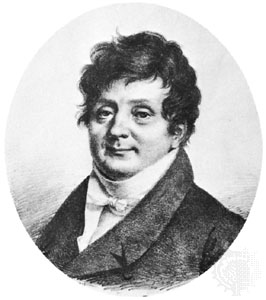 Fourier theory states that any signal (including images)                       can be expressed as a sum of sinusoids
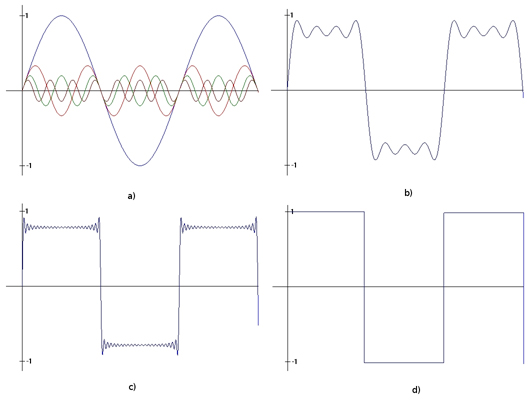 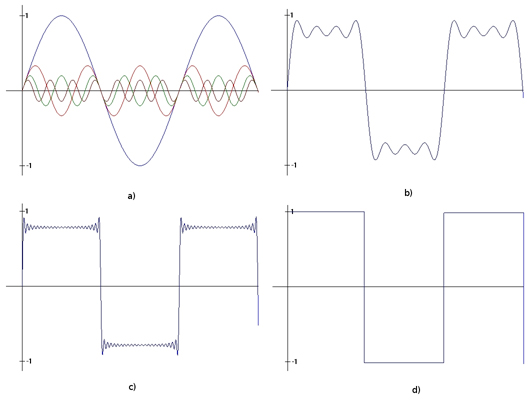 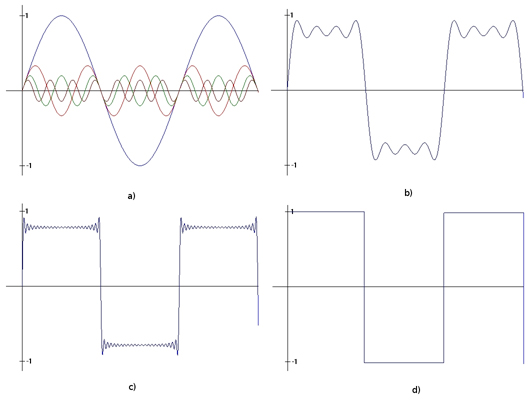 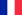 Jean Baptiste Joseph Fourier  1768-1830
signal
4 sinusoids
sum
(x,y) plane and (u,v) plane are conjugate coordinate systems
           I(x,y)                                 V(u,v) = FT{I(x,y)}
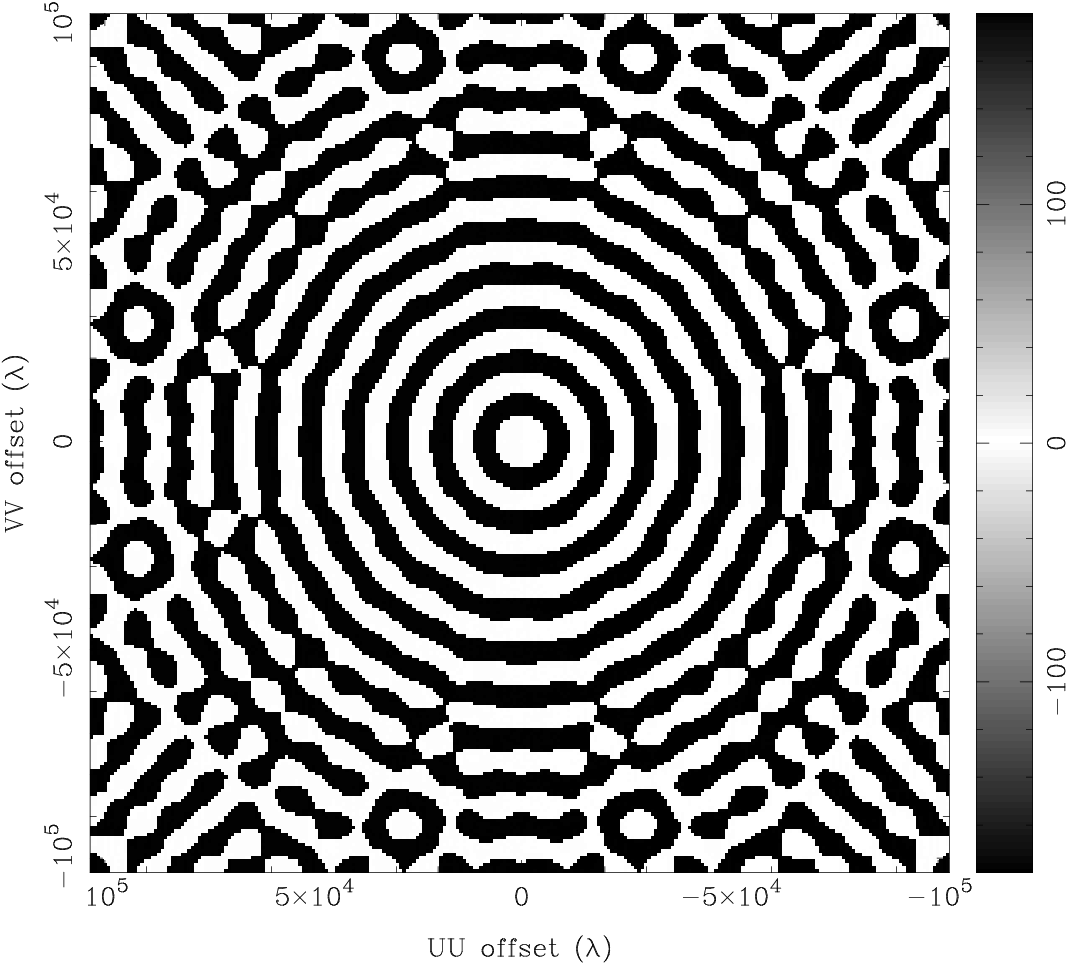 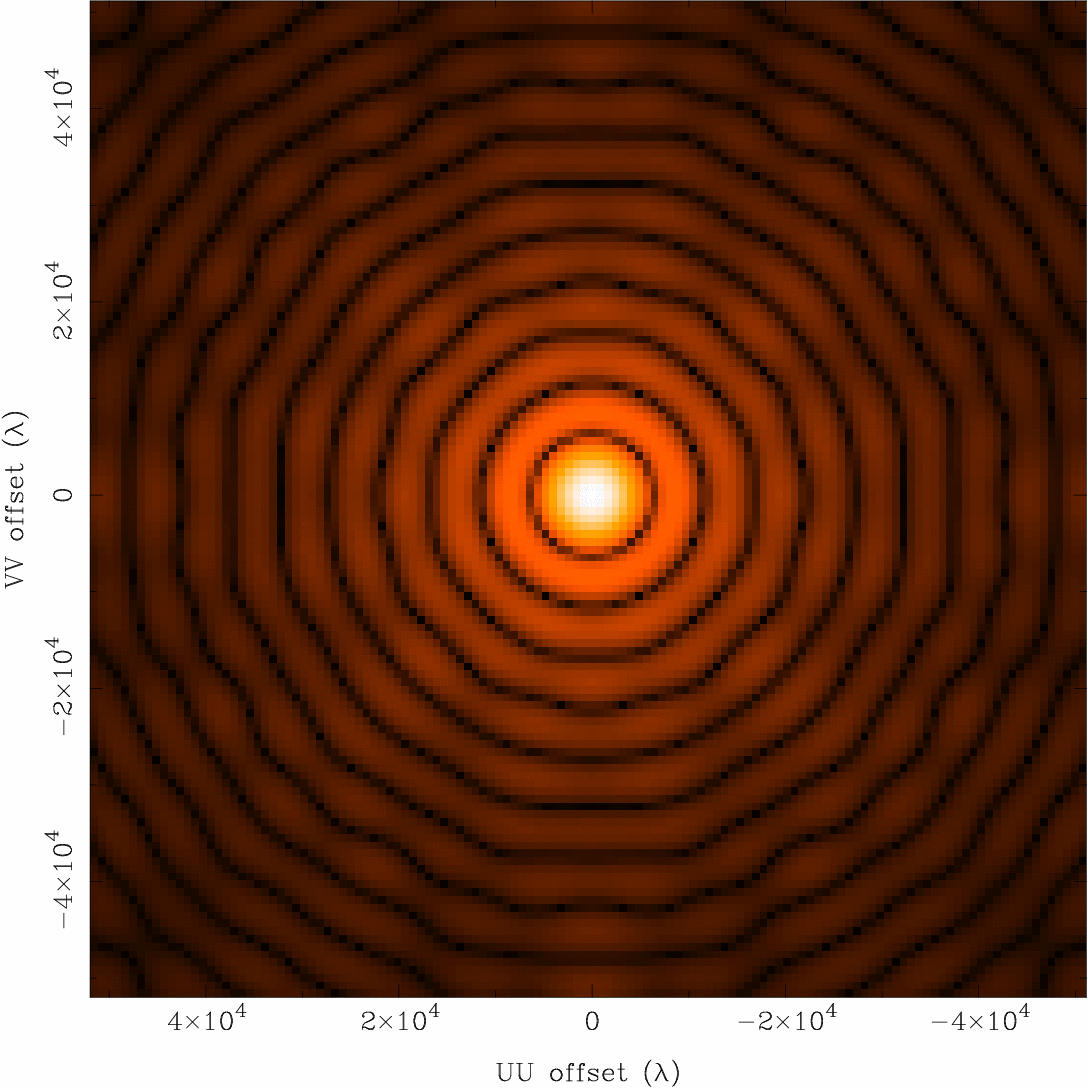 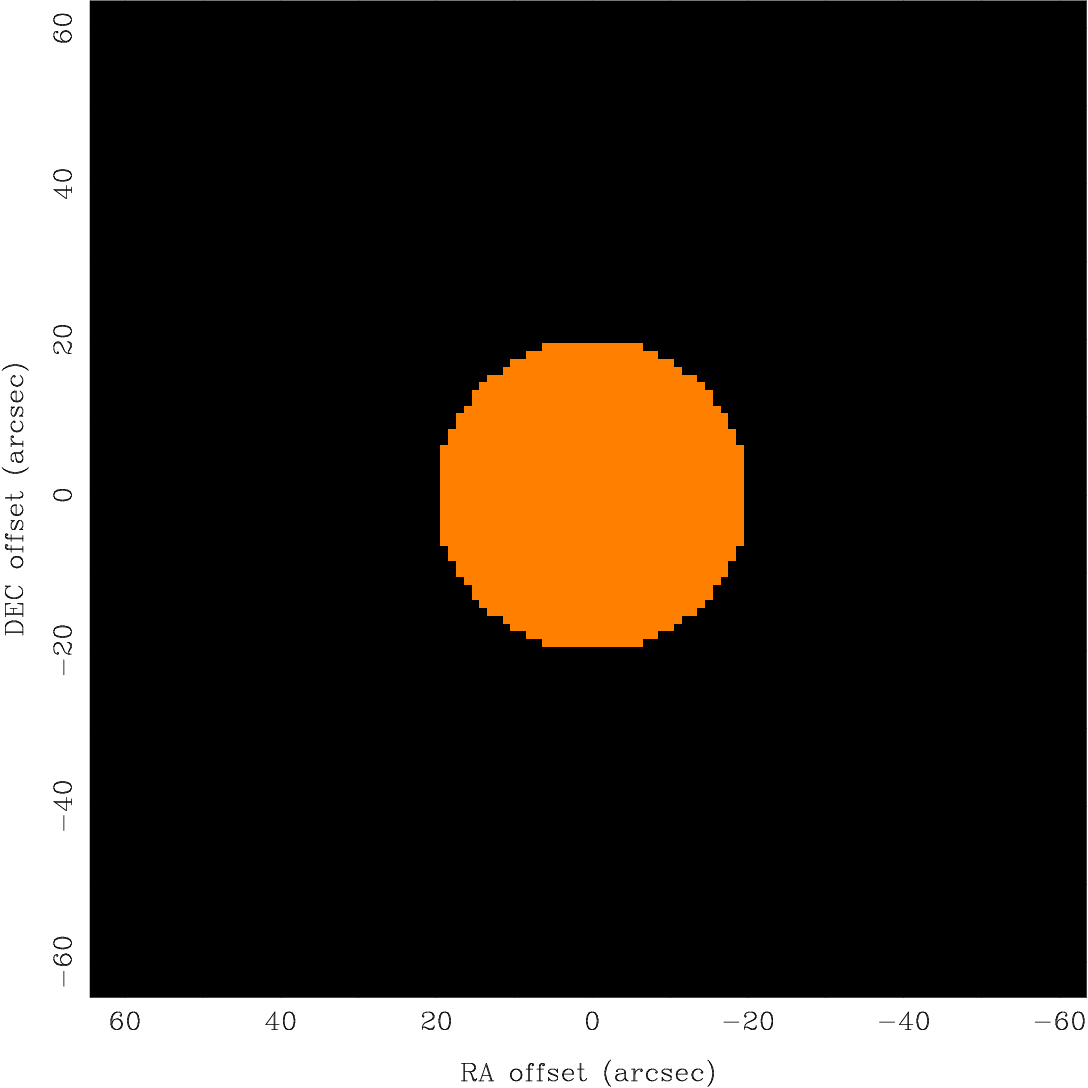 the Fourier Transform contains all information of the original
Aperture Synthesis
Some 2-D Fourier Transform Pairs
Amp{V(u,v)}
I(x,y)
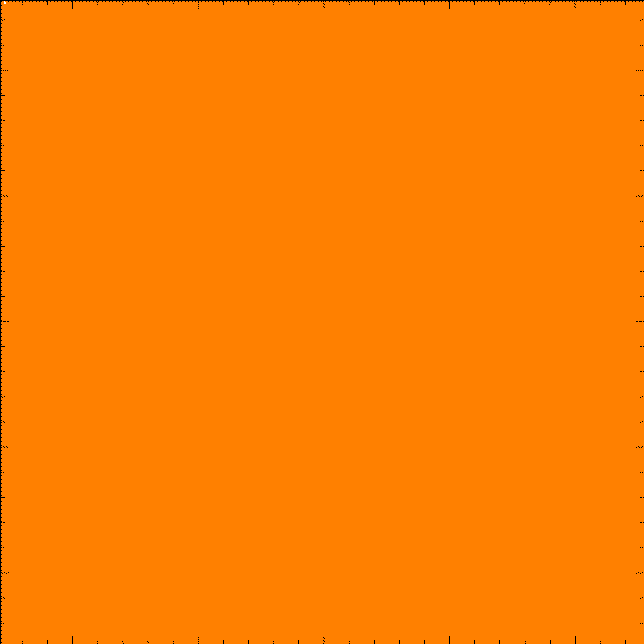 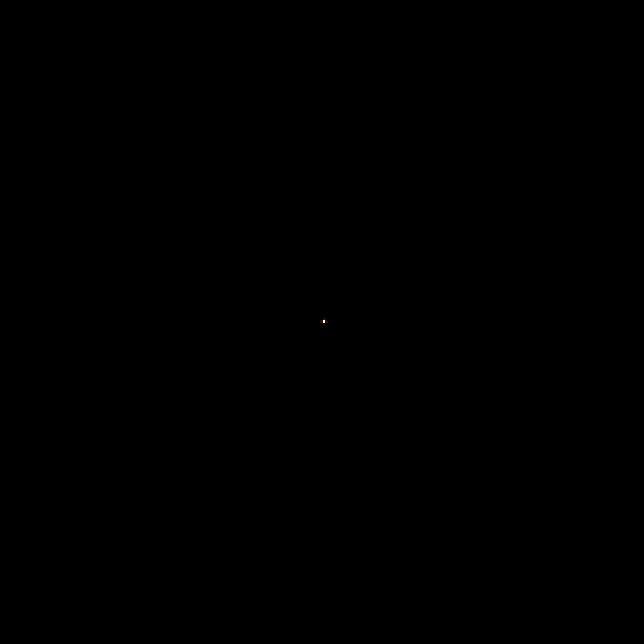 Constant
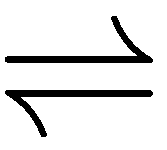  Function
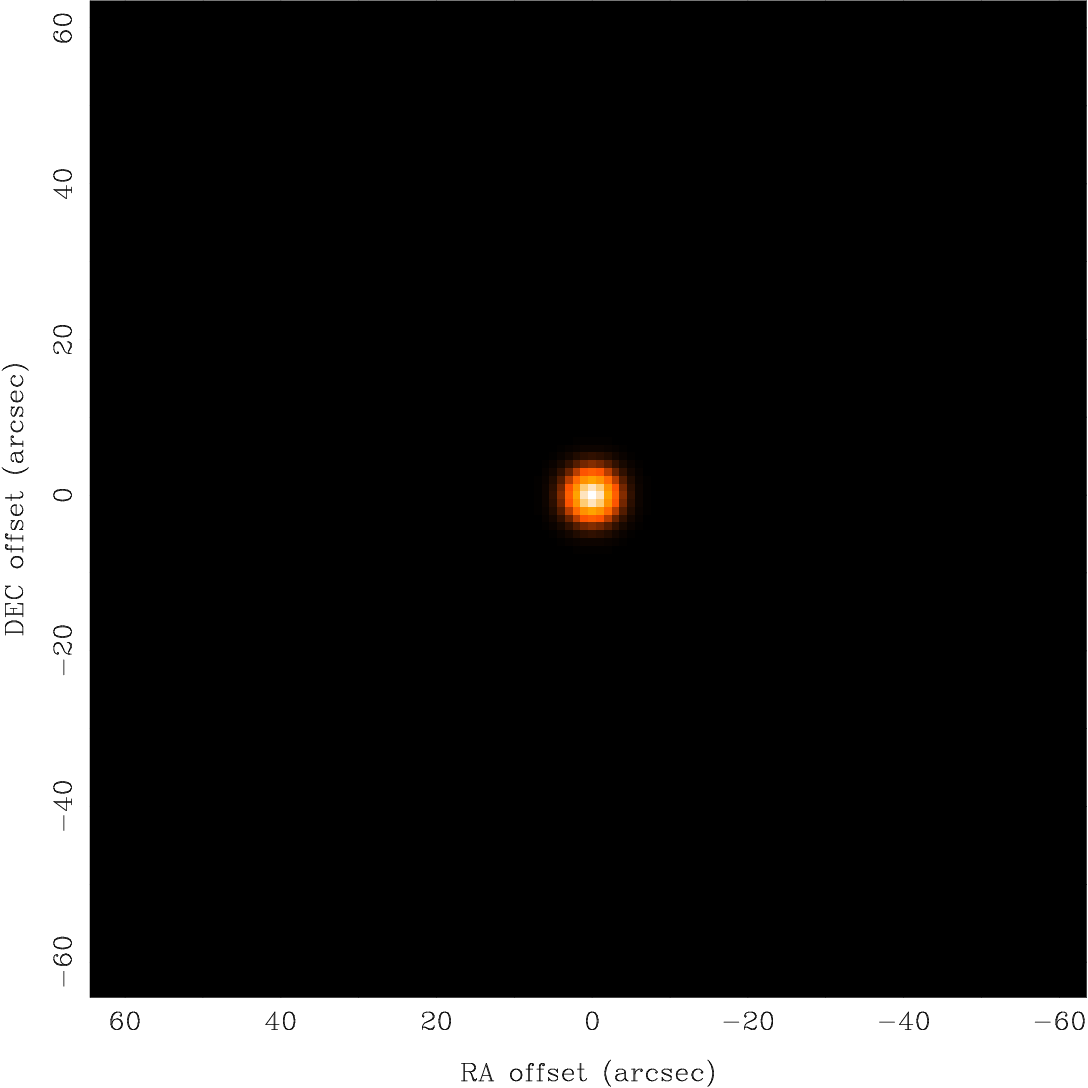 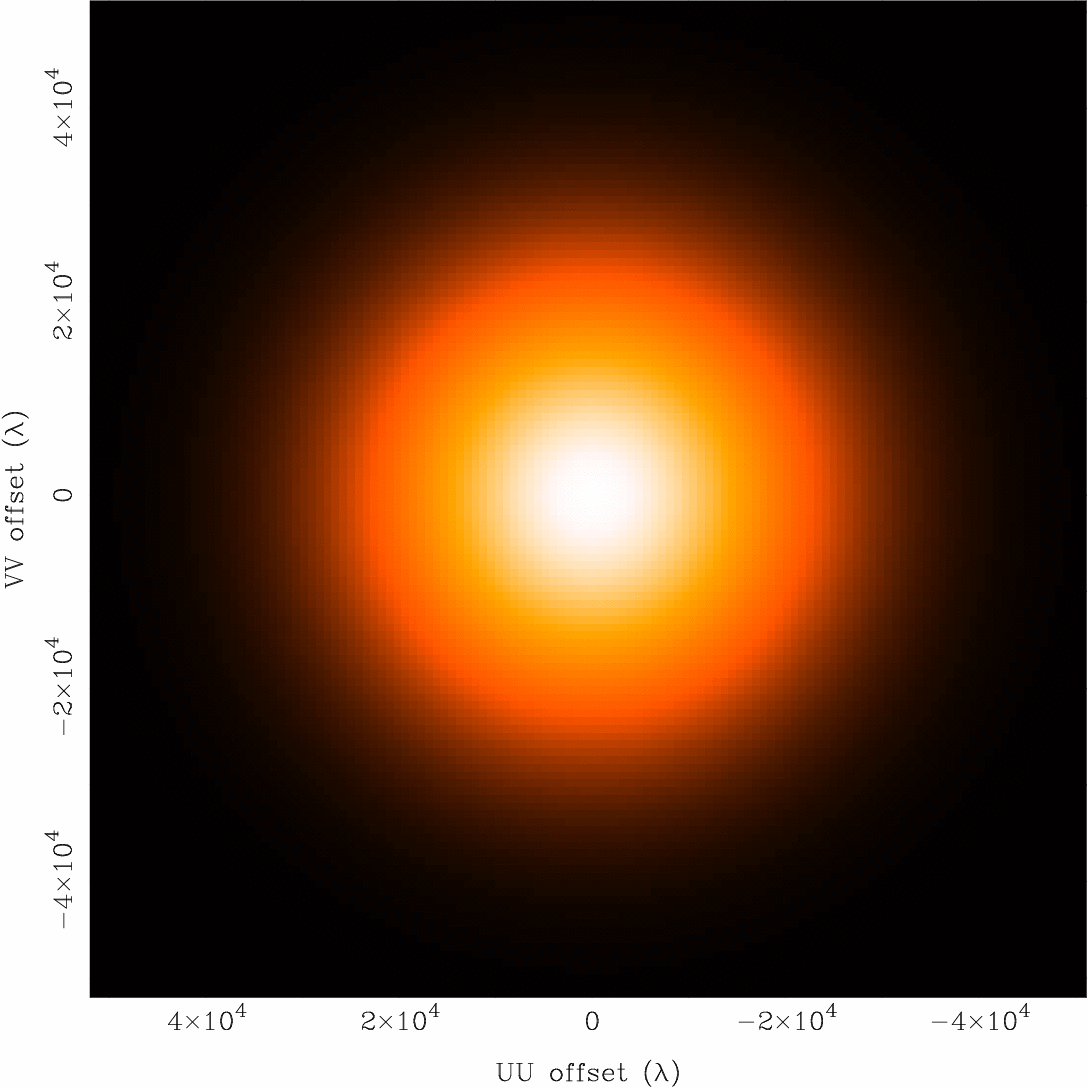 Gaussian
Gaussian
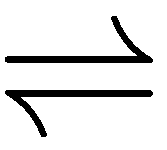 narrow features transform to wide features (and vice-versa)
Aperture Synthesis
More 2-D Fourier Transform Pairs
Amp{V(u,v)}
I(x,y)
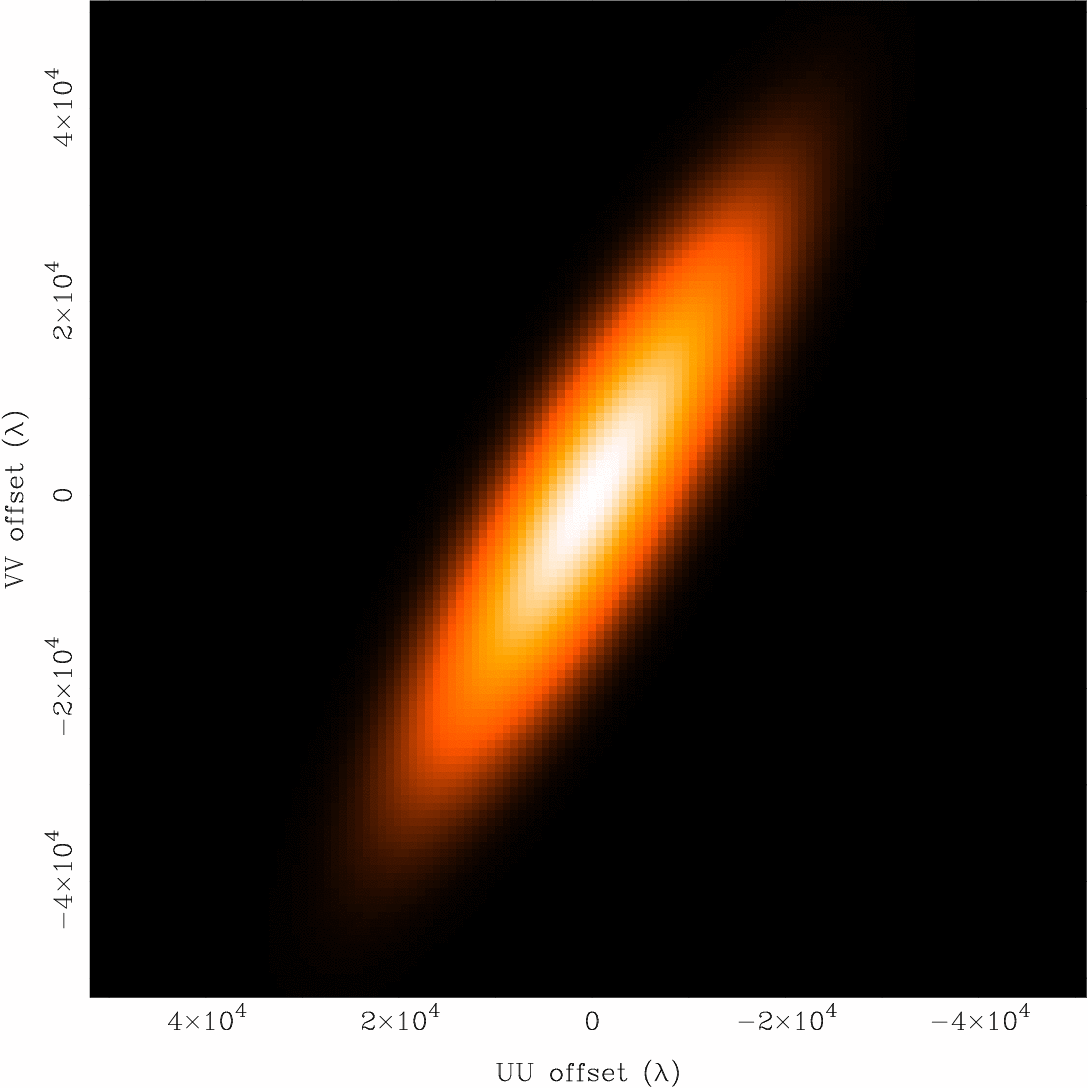 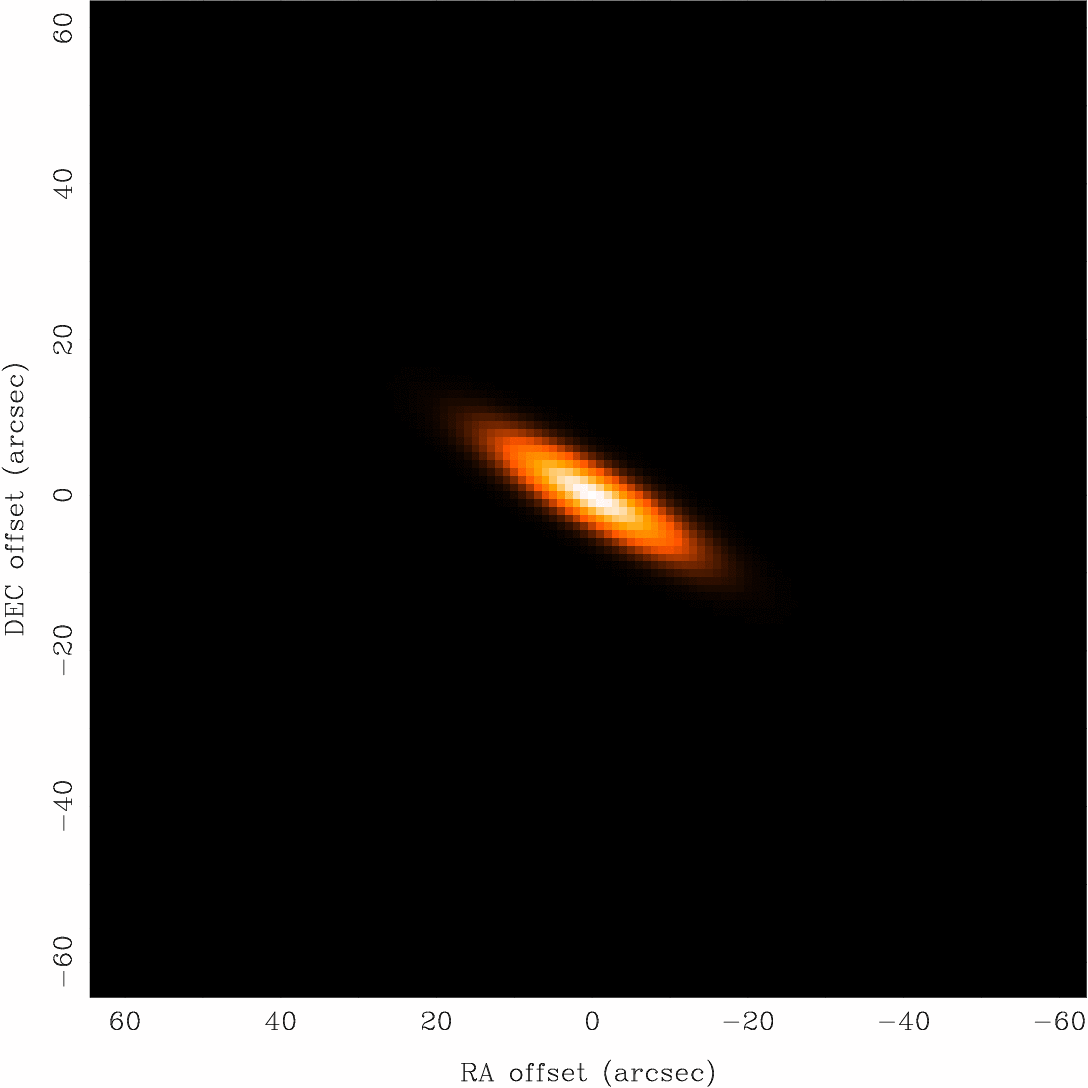 elliptical
Gaussian
elliptical
Gaussian
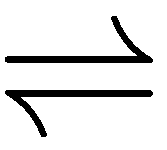 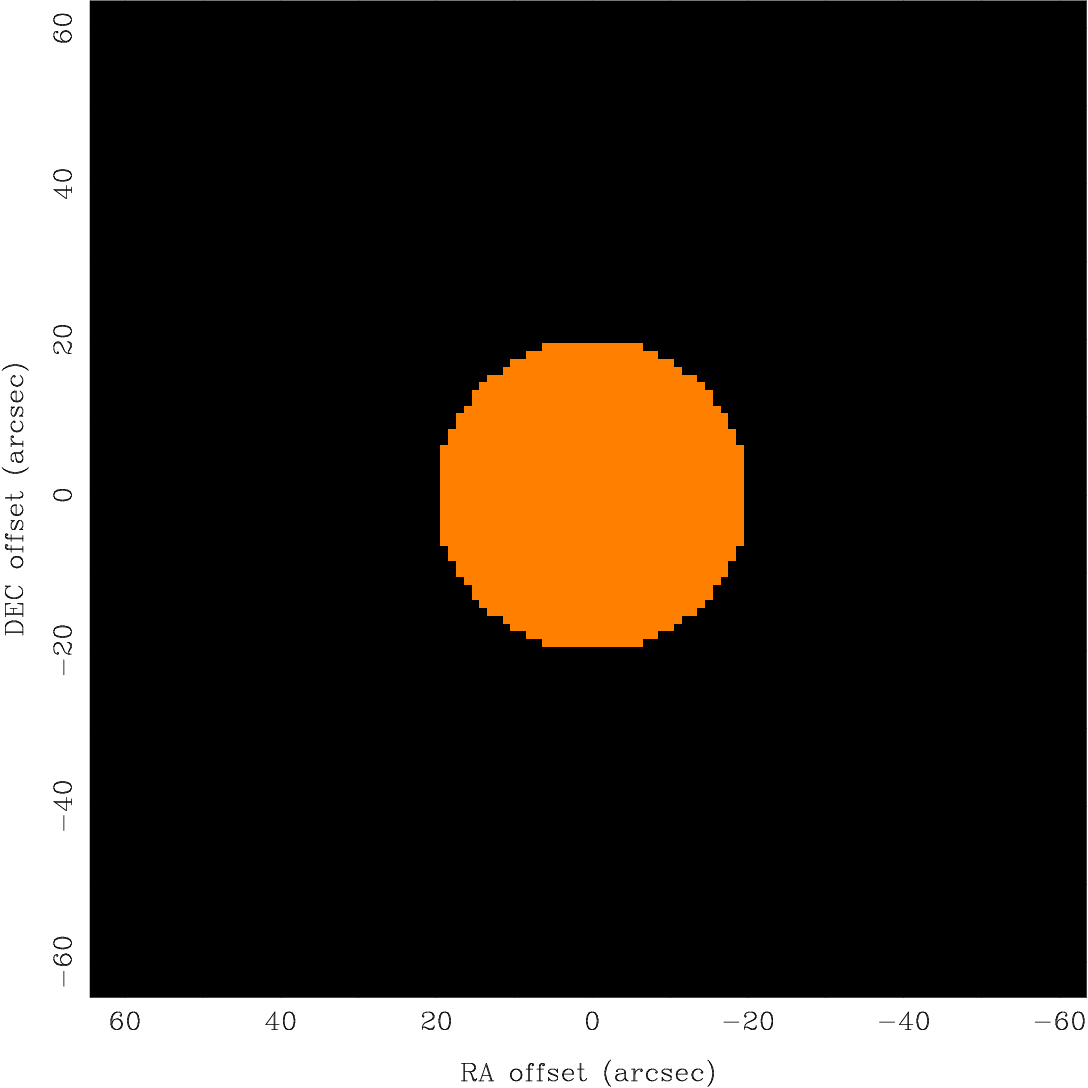 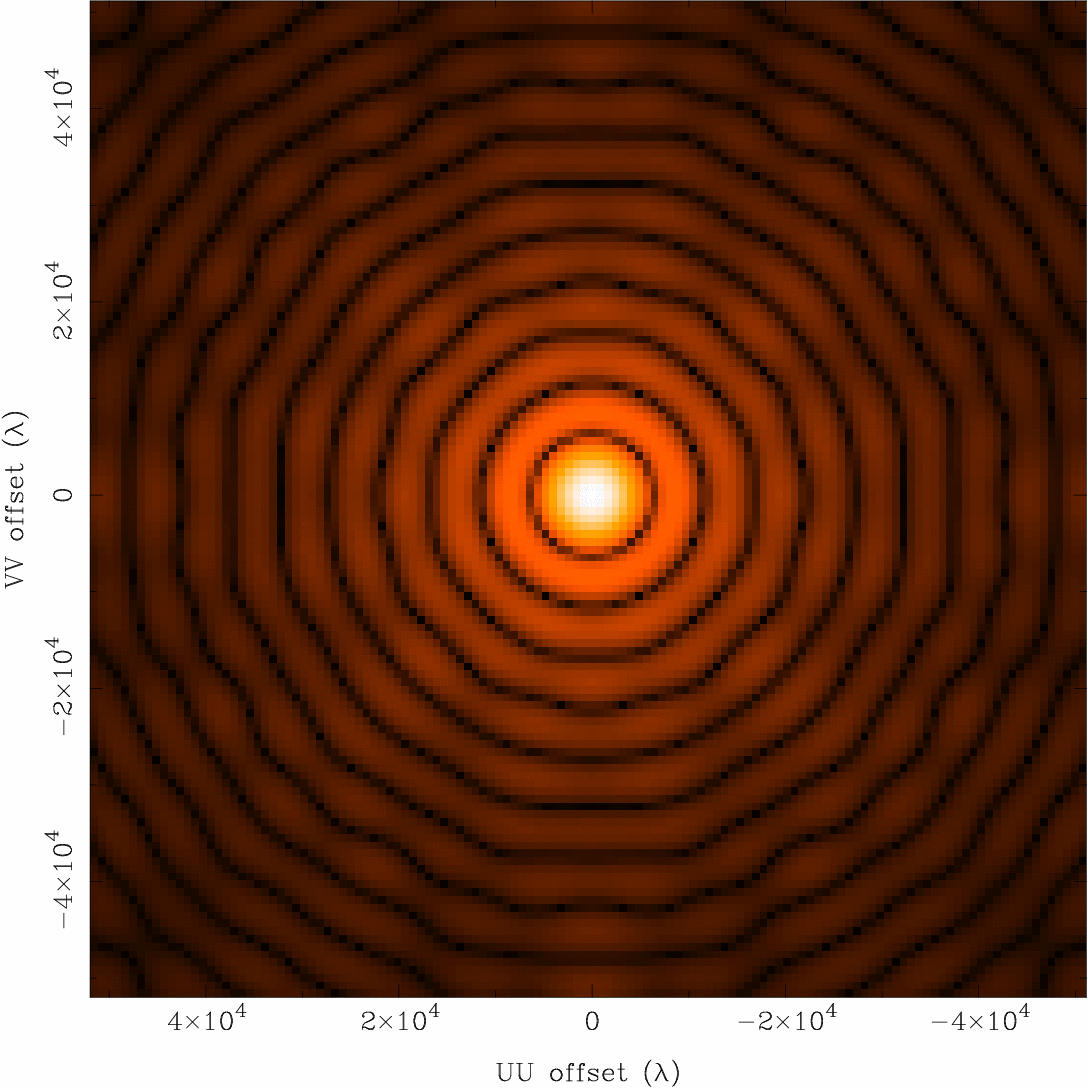 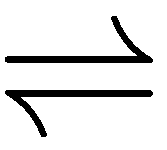 Bessel
Disk
sharp edges result in many high spatial frequencies
Aperture Synthesis
Amplitude and Phase
complex numbers: (real, imaginary) or (amplitude, phase)
amplitude tells “how much” of a certain spatial frequency component
phase tells “where” this component is located
I(x,y)
Amp{V(u,v)}
Pha{V(u,v)}
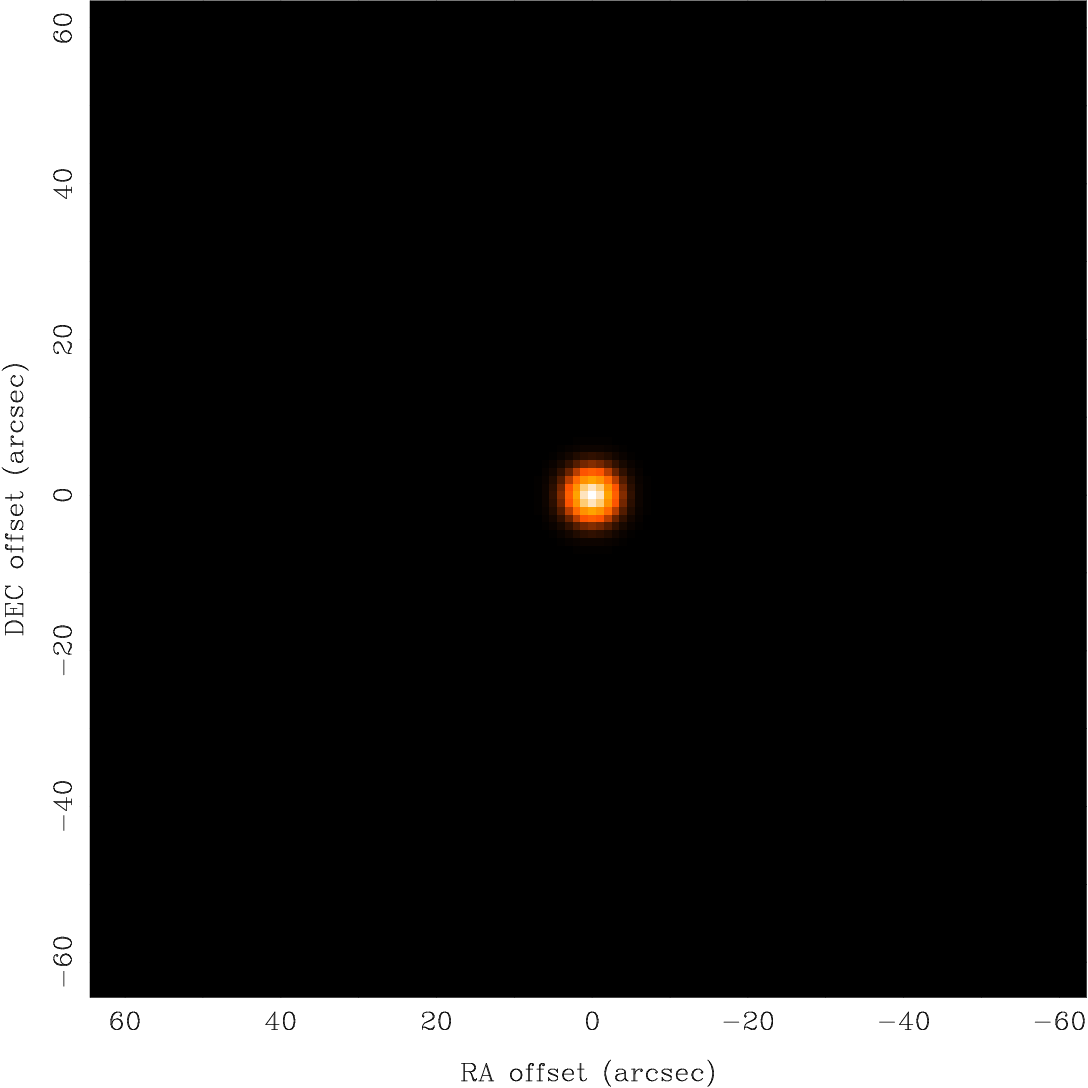 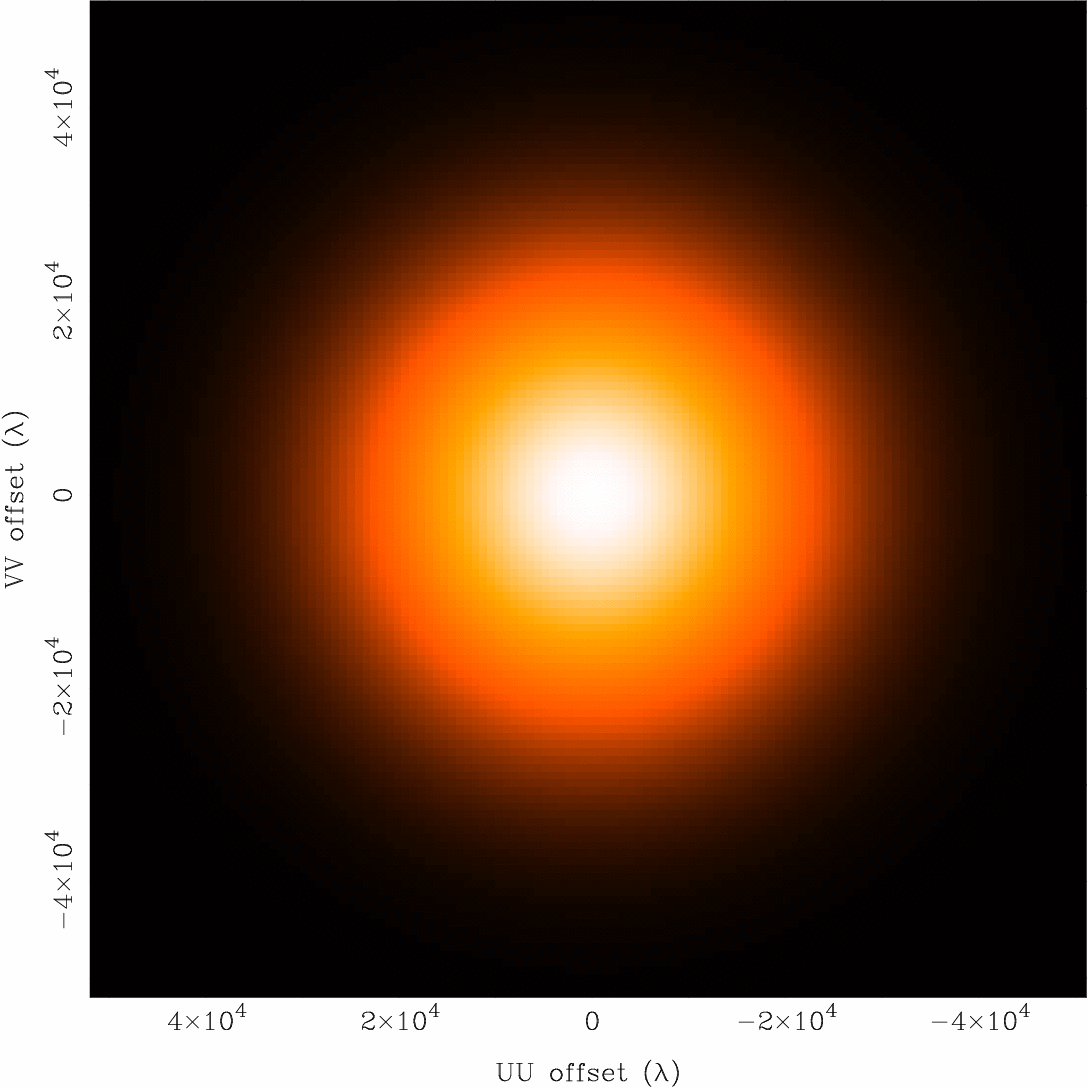 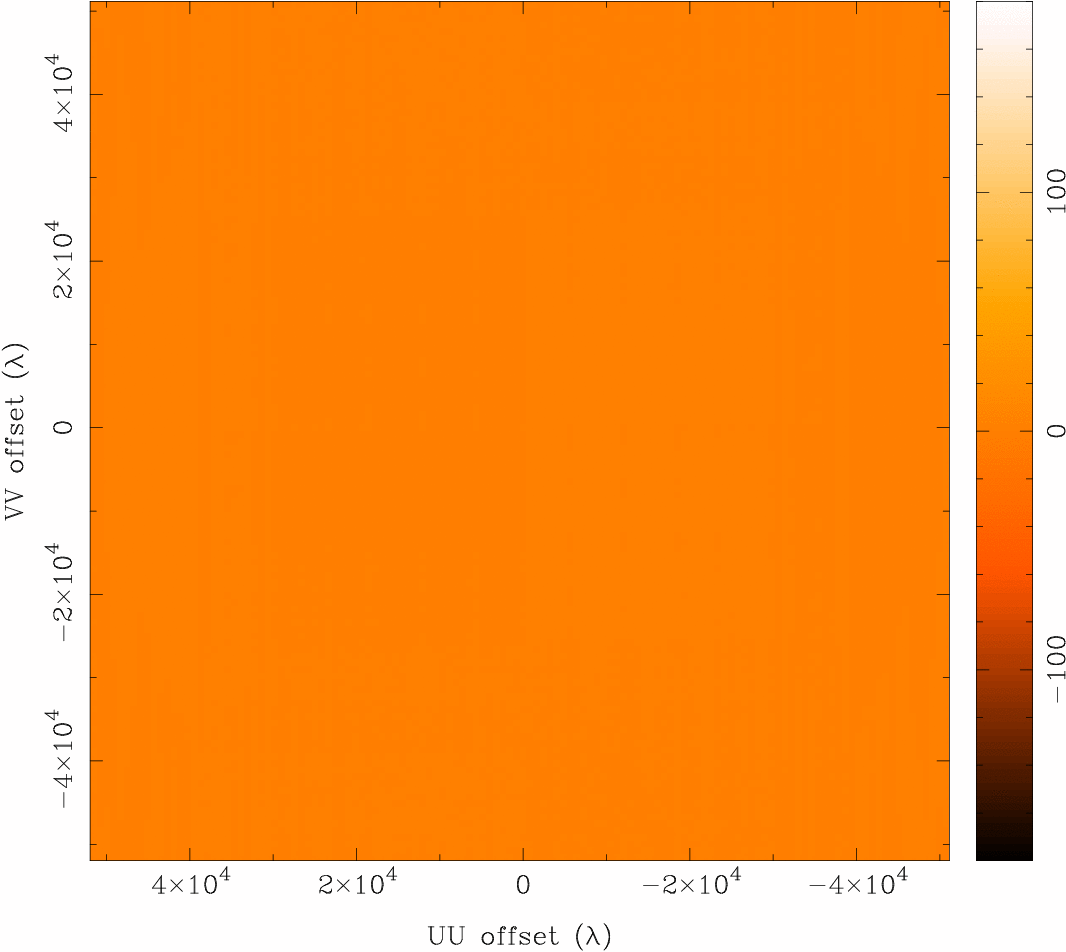 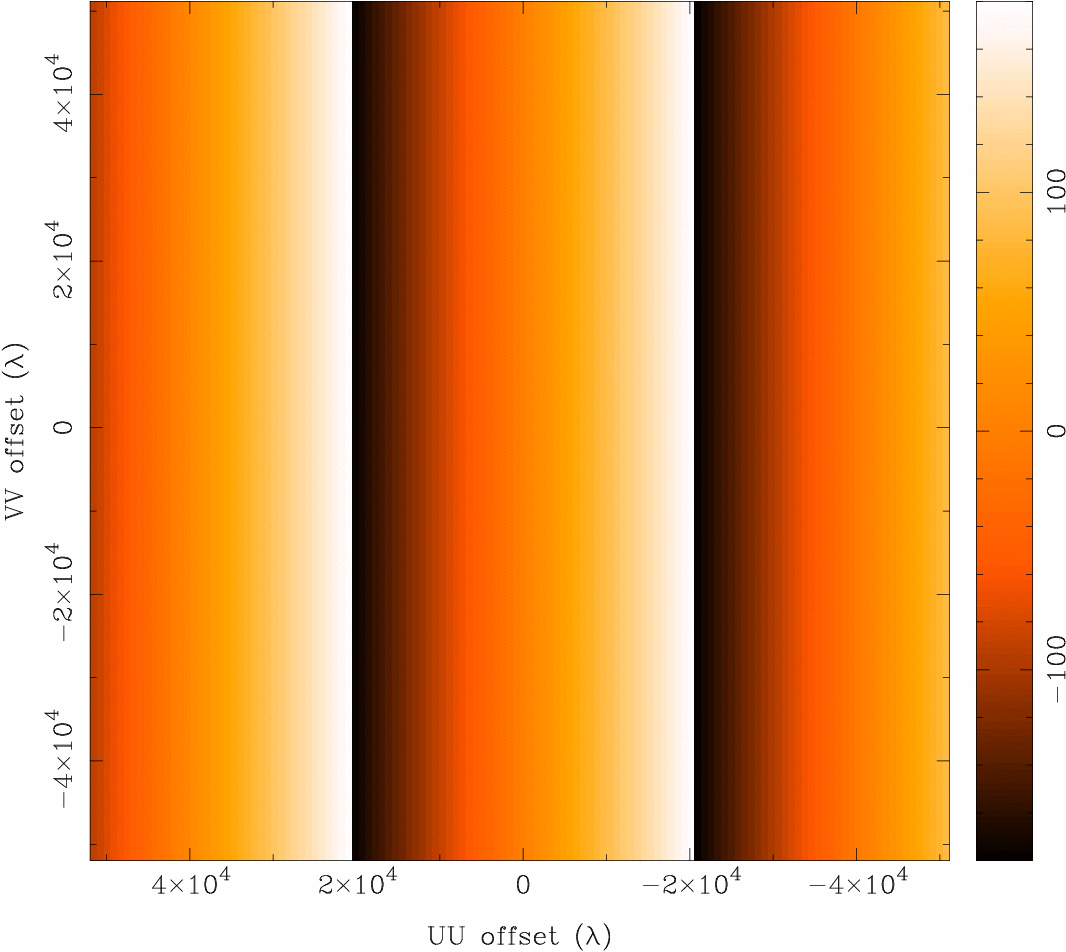 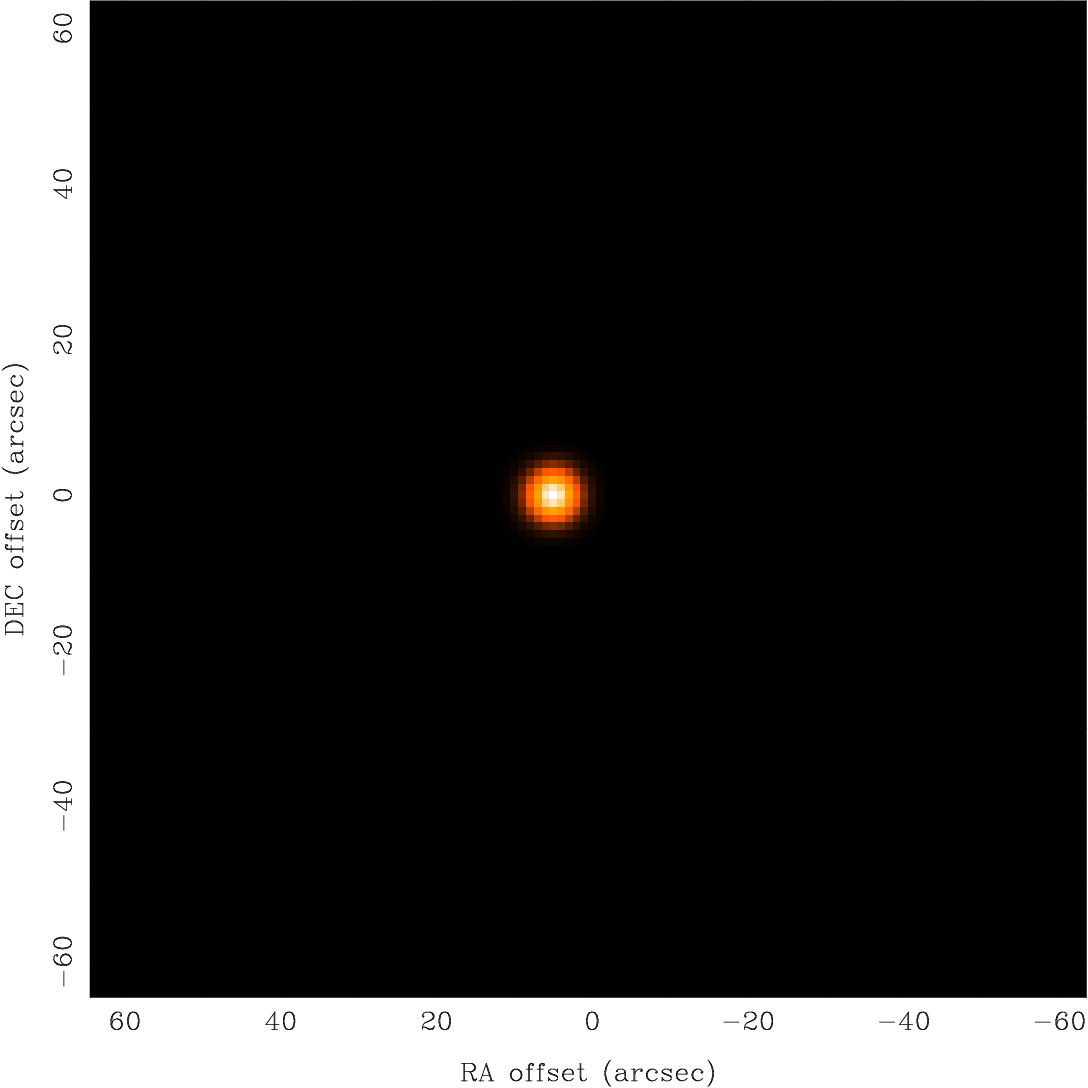 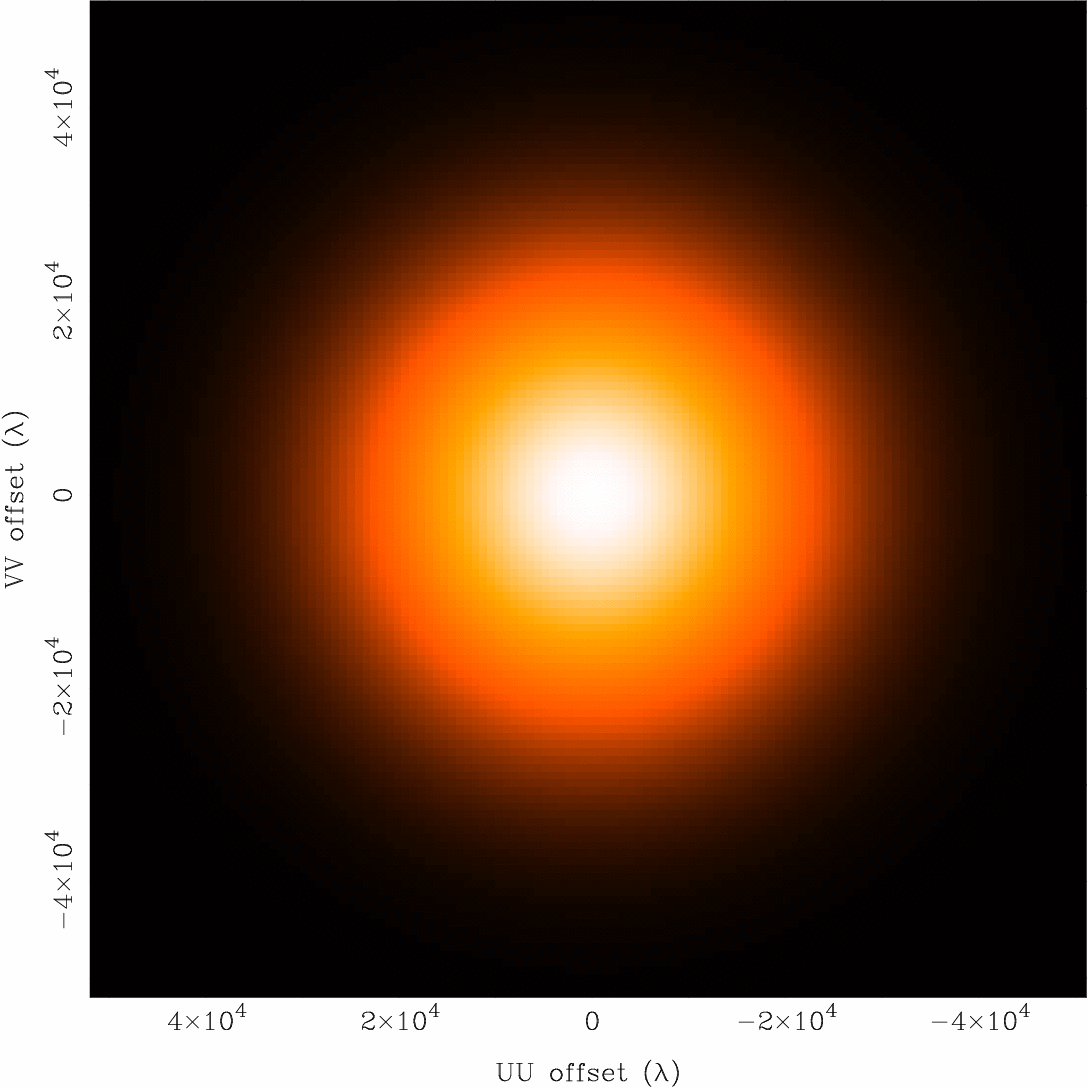 Aperture Synthesis
Amplitude and Phase
complex numbers: (real, imaginary) or (amplitude, phase)
amplitude tells “how much” of a certain spatial frequency component
phase tells “where” this component is located
I(x,y)
Amp{V(u,v)}
Pha{V(u,v)}
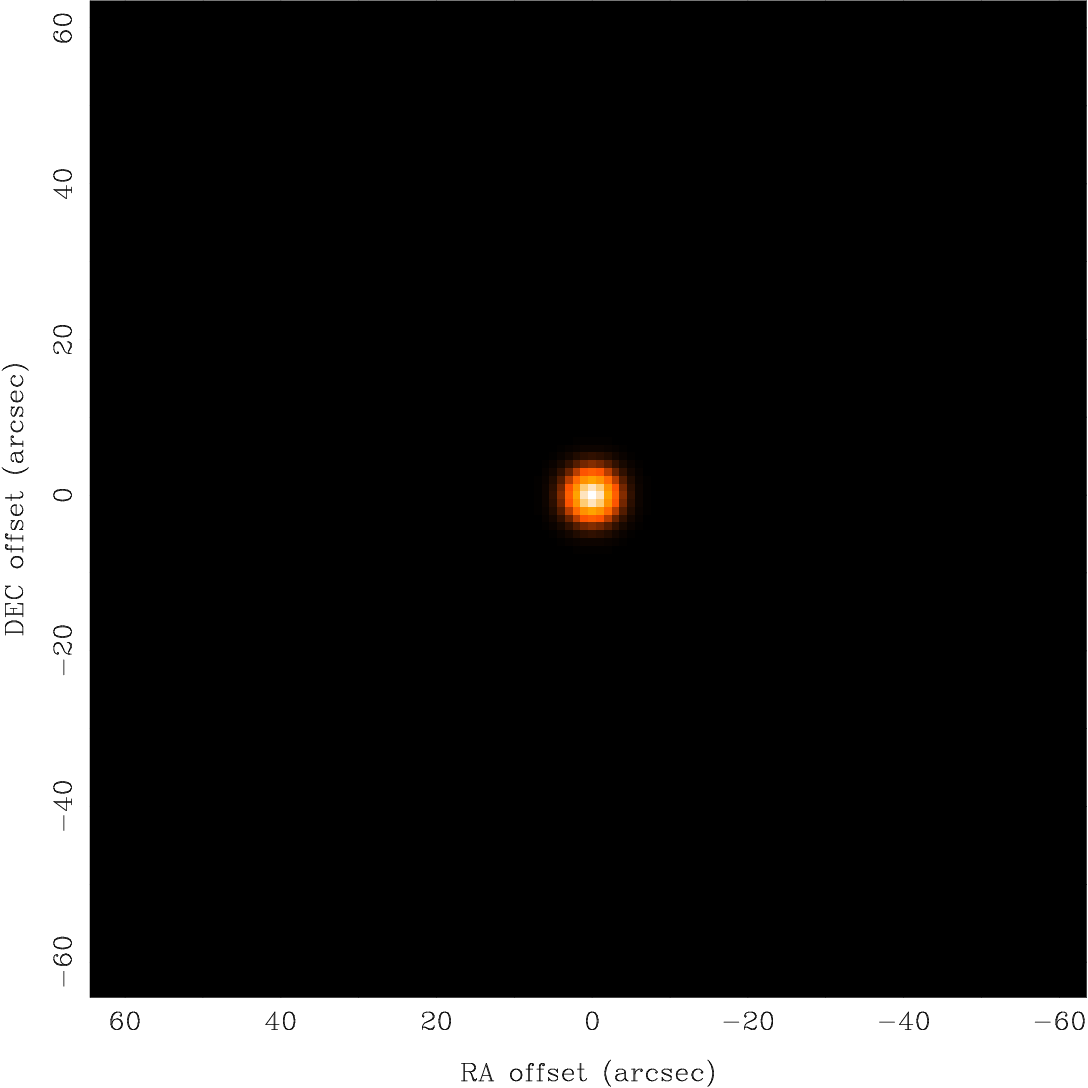 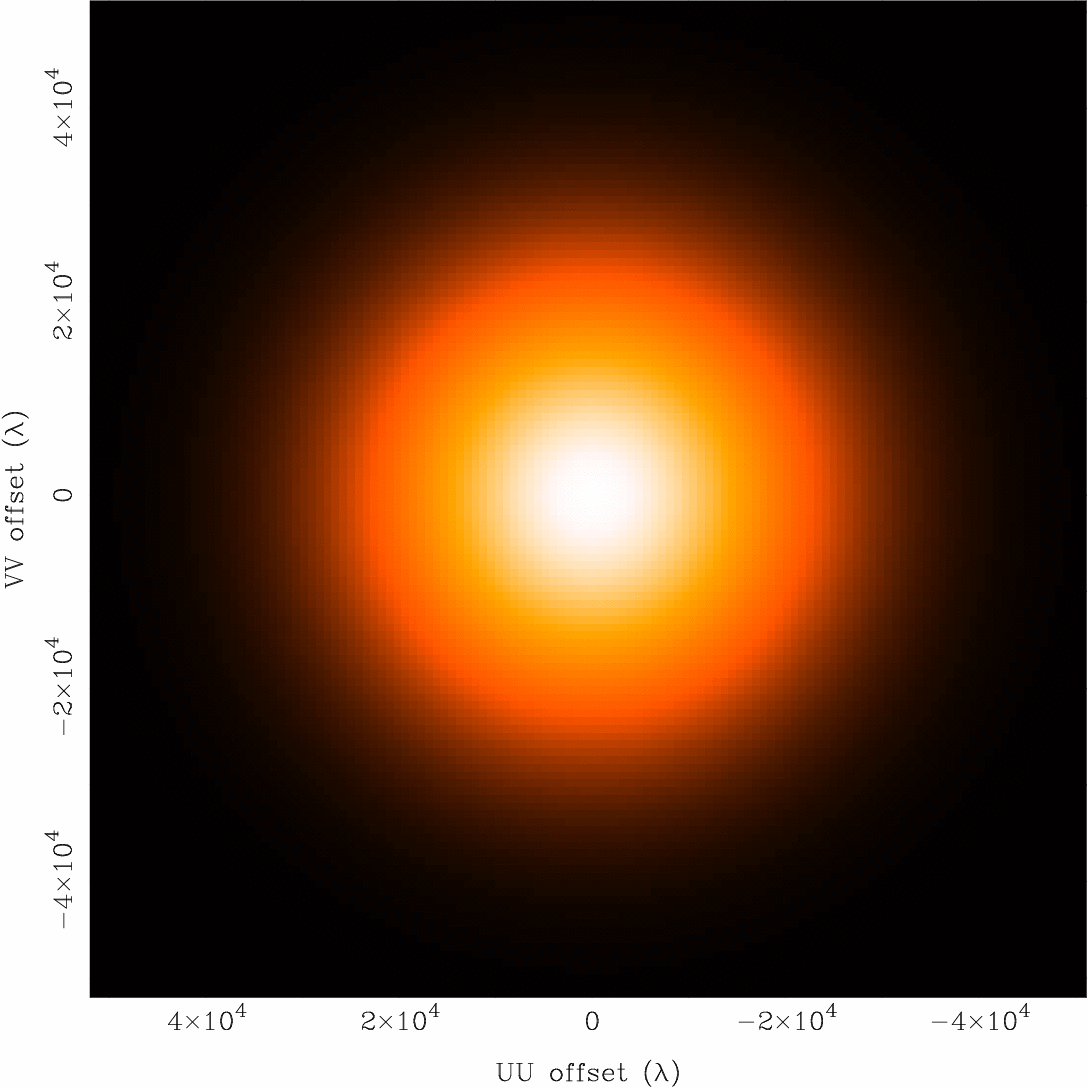 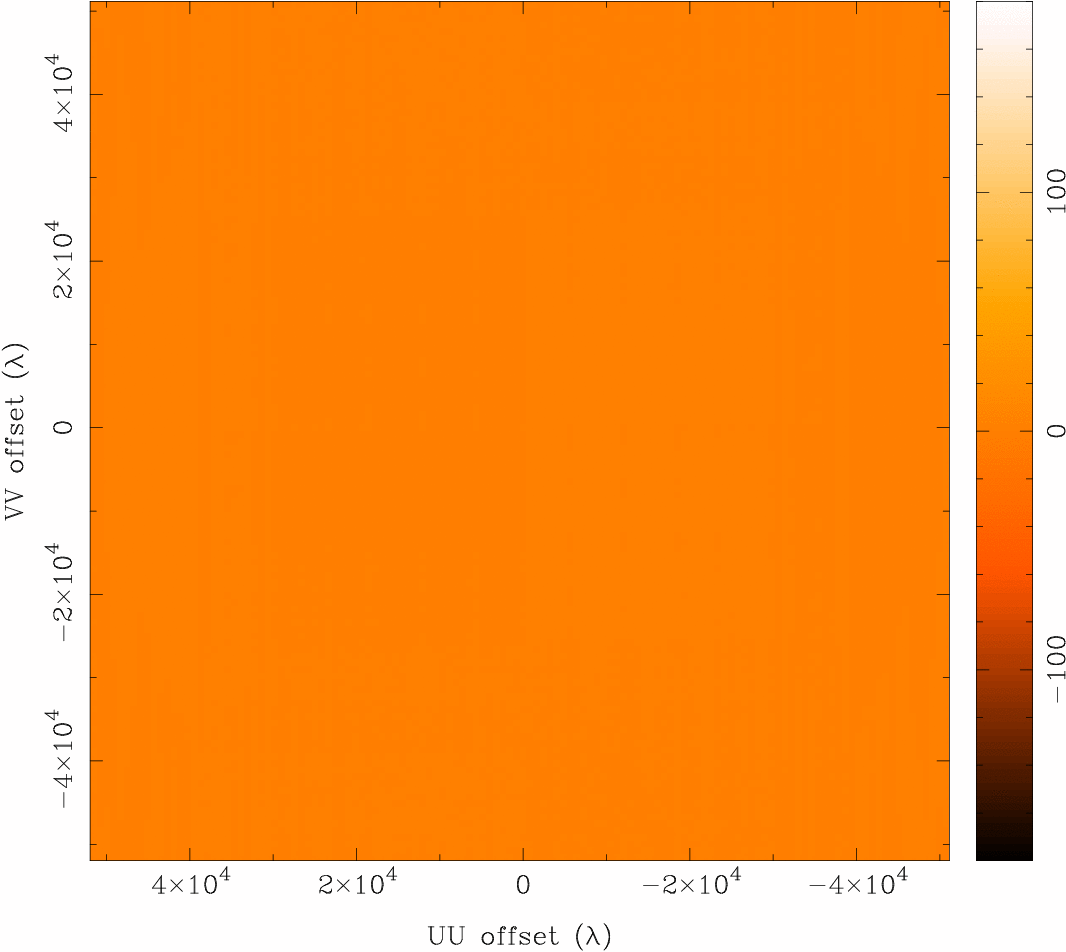 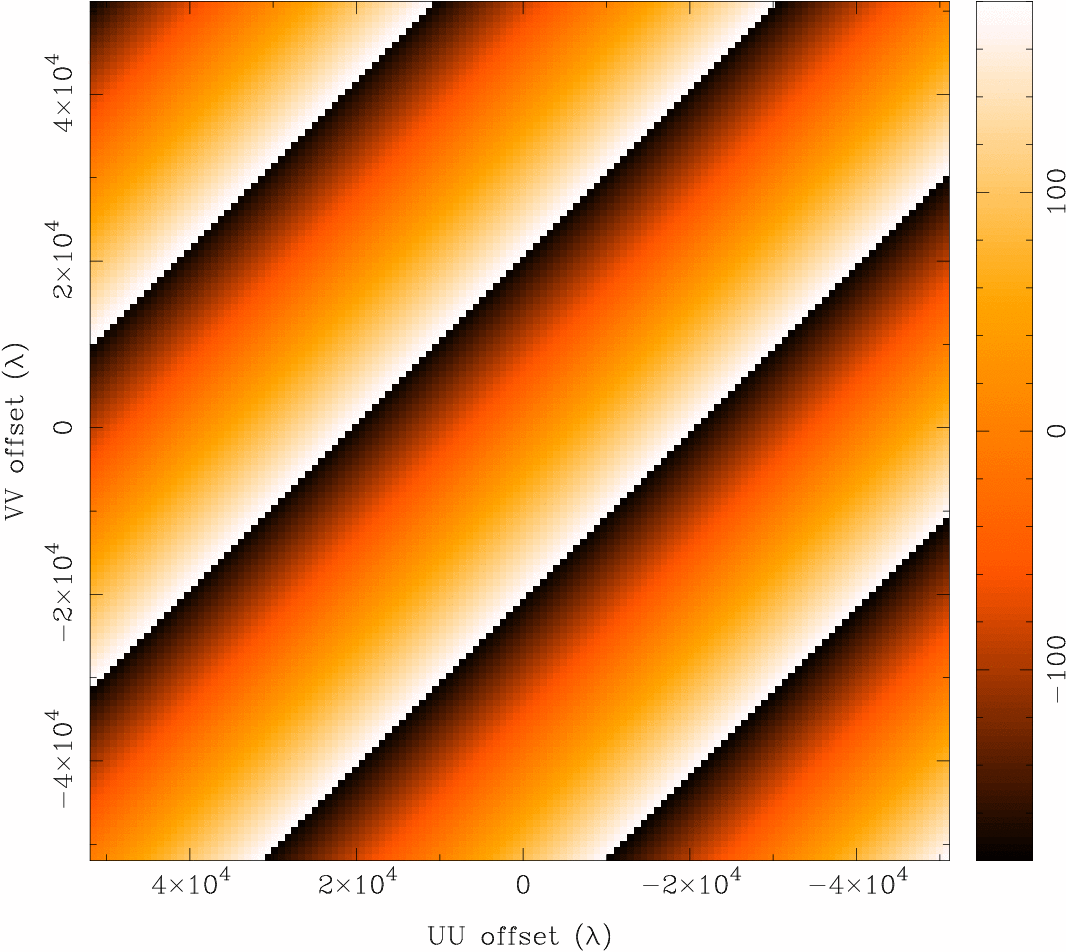 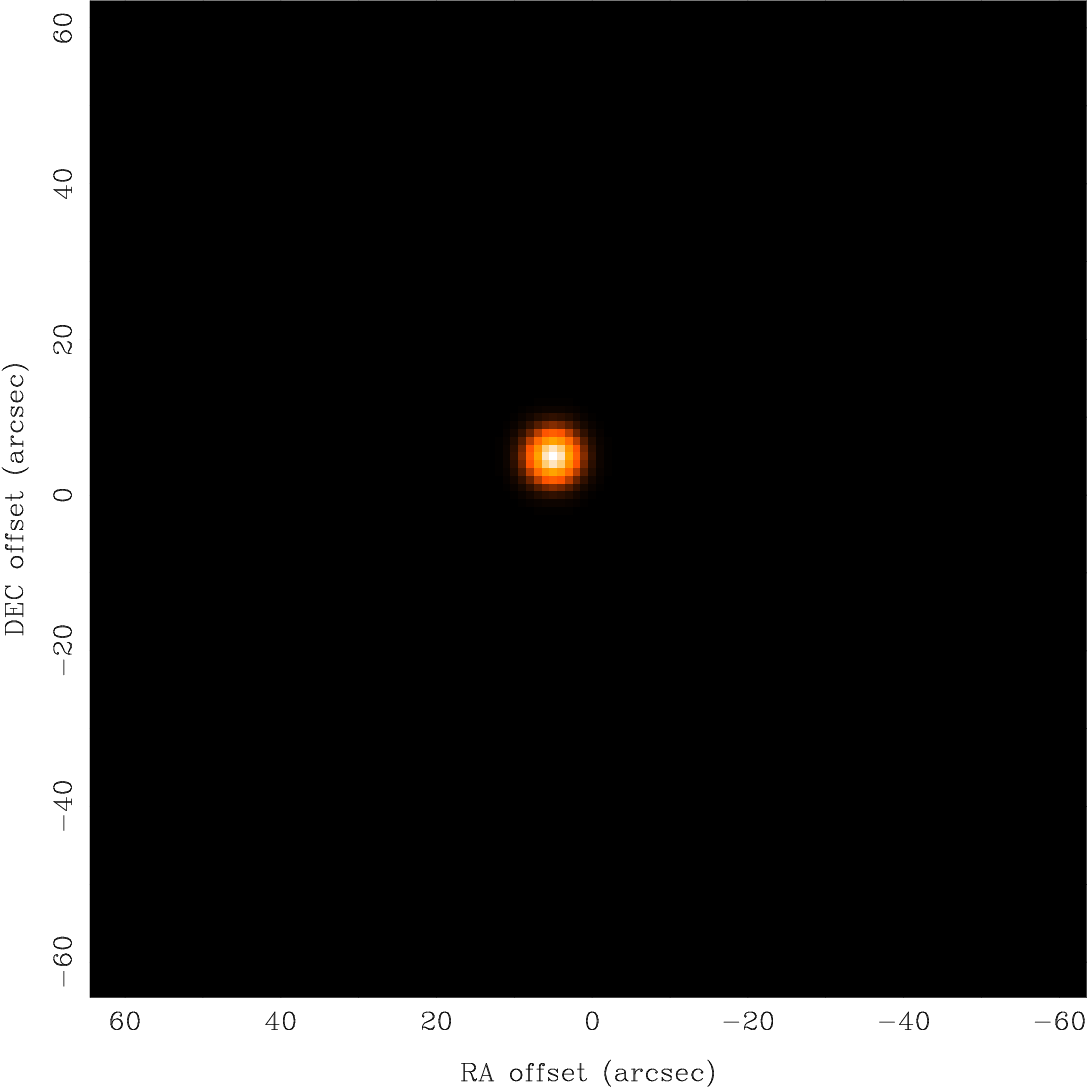 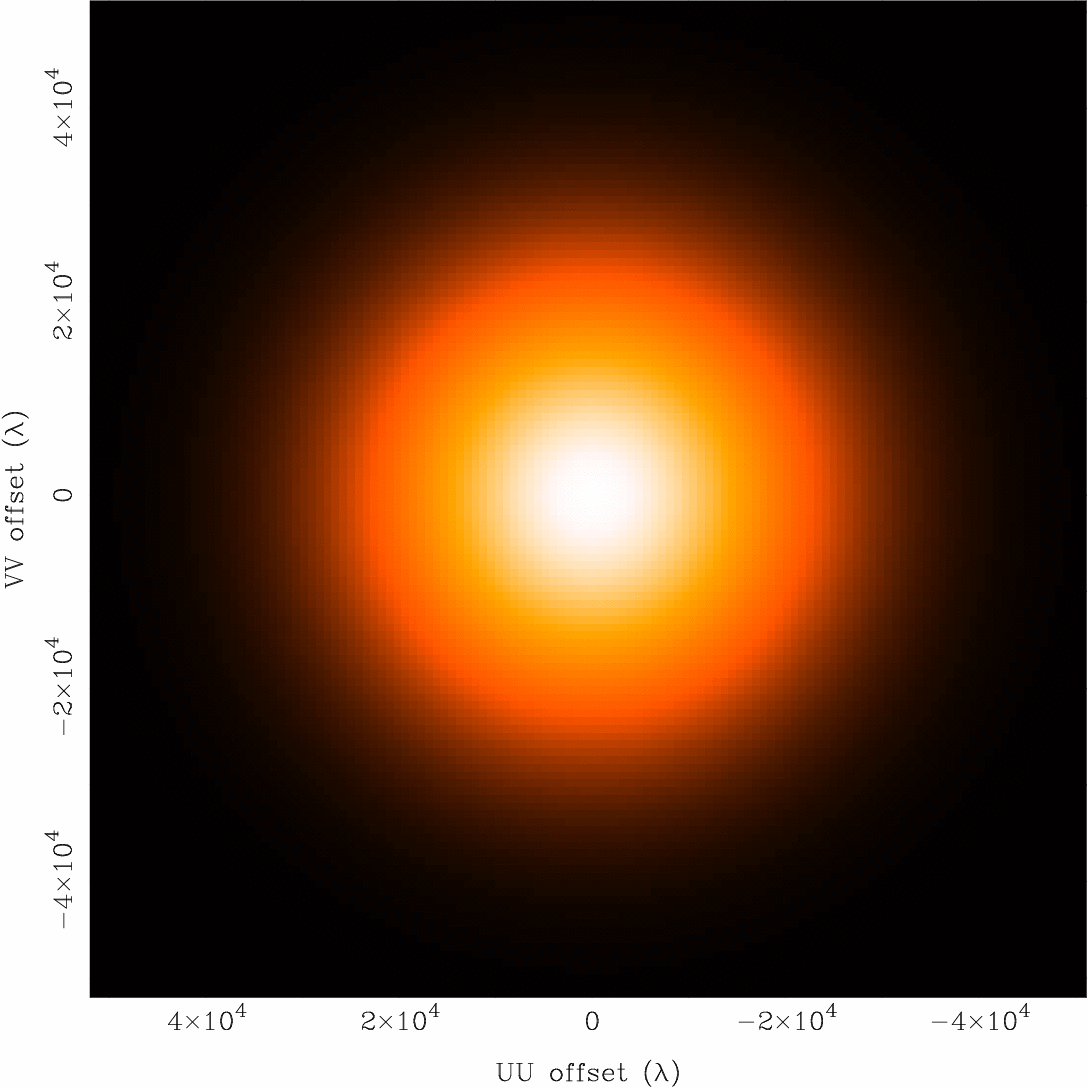 Aperture Synthesis
l/B rad.
Source
brightness
-   +   -   +   -   +   -     Fringe Sign
Picturing the Visibility: Fringes
The FT of a single visibility measurement is a sinusoid with spacing   1/u = l/B between successive peaks, or “fringes”
Build up an image of the sky by summing many such sinusoids (addition theorem)
FT scaling theorem shows:
Short baselines have large                                                                  fringe spacings and measure                                                               large-scale structure on the sky
Long baselines have small                                                                 fringe spacings and measure                                                                   small-scale structure on the sky
Aperture Synthesis
Aperture Synthesis
sample V(u,v) at enough points to synthesize the equivalent large aperture of size (umax,vmax)
1 pair of telescopes  1 (u,v) sample at a time
N telescopes   number of samples = N(N-1)/2
fill in (u,v) plane by making use of Earth rotation:                       Sir Martin Ryle, 1974 Nobel Prize in Physics
reconfigure physical layout of N telescopes for more
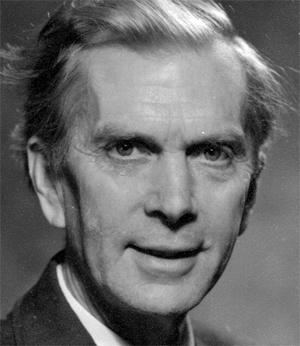 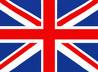 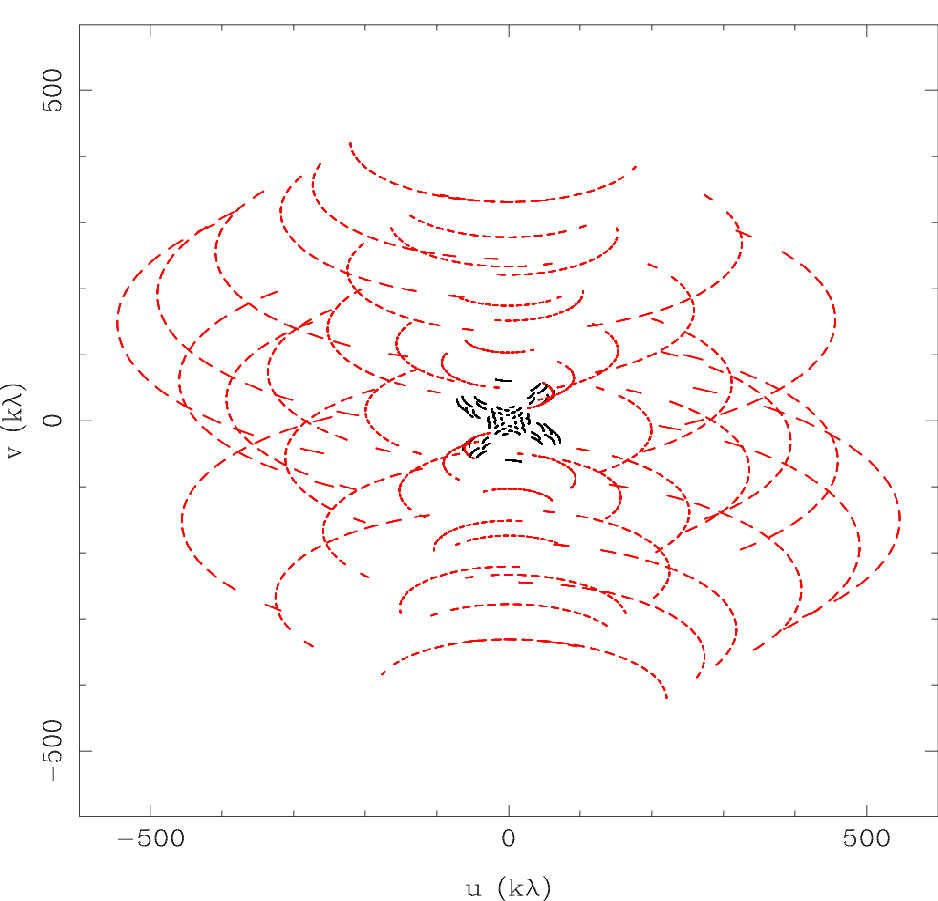 Sir Martin Ryle 1918-1984
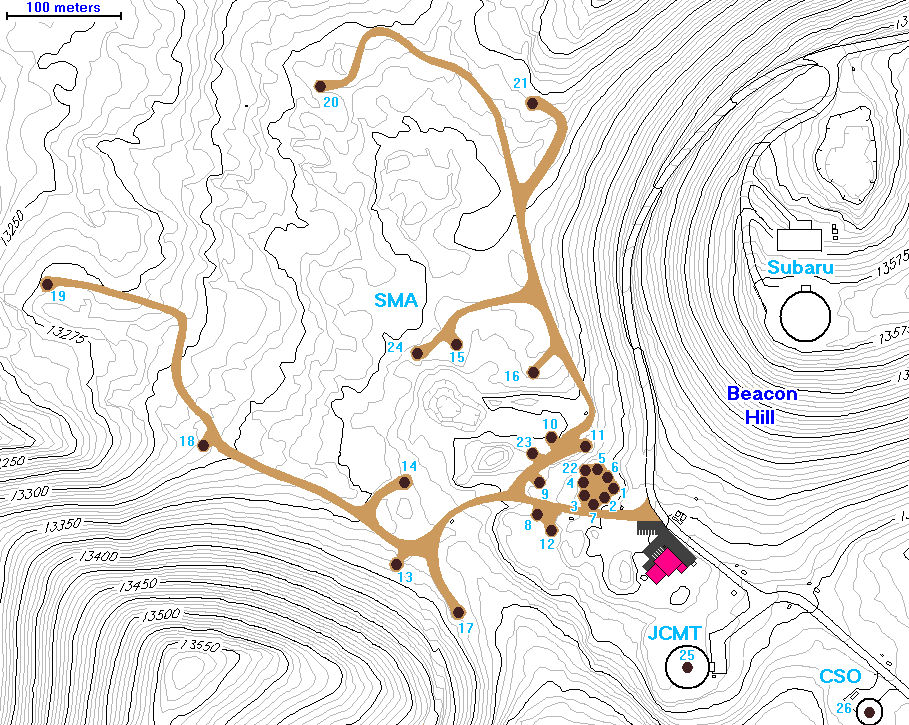 2 configurations 
of 8 SMA antennas 
345 GHz
Dec = -24 deg
17
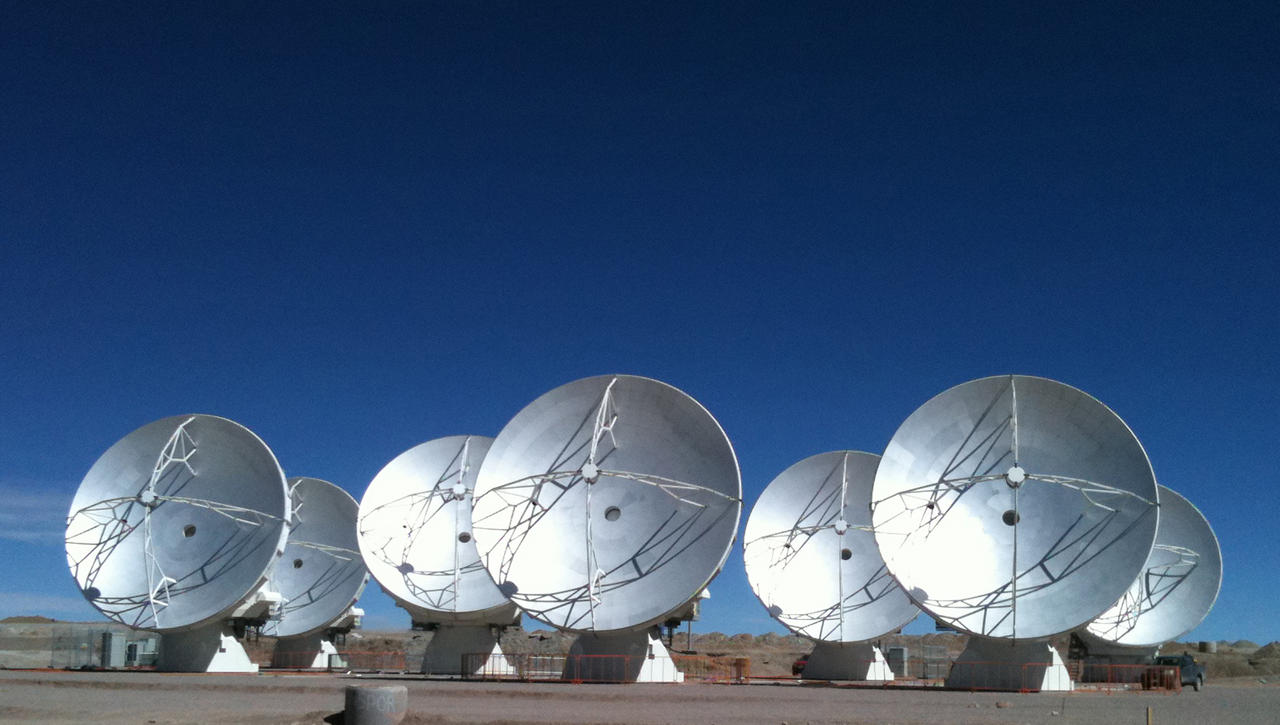 Next: Interferometric Imaging